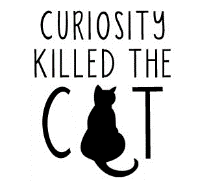 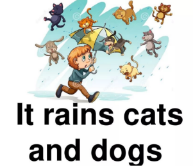 An idiom (Latin: idiomī,), is a phrase or a fixed expression that has a figurative, or sometimes literal, meaning. An idiom's figurative meaning is different from the literal meaning.
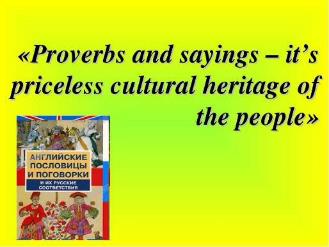 PROVERBS & SAYINGS are short statements of wisdom or advice that are transmitted (передаваемый )from generation to generation and have passed into general use.
Quotation is the repetition of someone else's statement or thoughts.
Match the parts to make sayings:
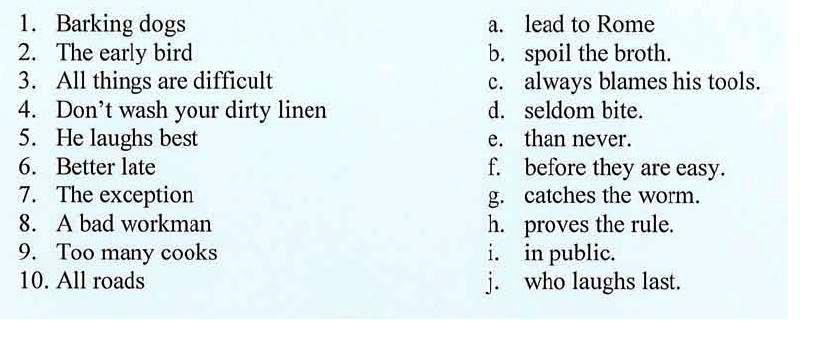 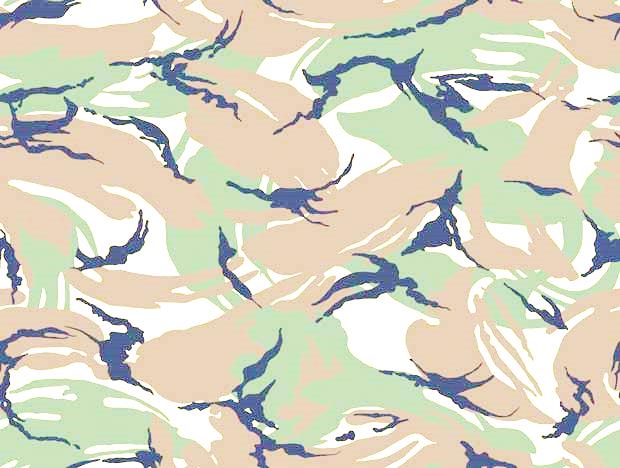 Idioms /sayingsabout _____
“An army marches on its stomach.”Napoleon (1769-1821)
Good food is all the sweeter when shared with good friends. 
English saying
Laughter is brightest where food is best. 
Irish Proverb
Ex. 1 b p. 91
Quotes
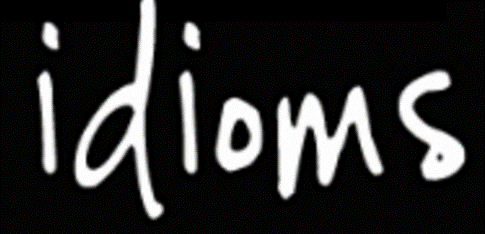 Saying
Proverbs
Too many cooks spoil the broth!
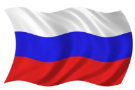 Y семи нянек дитя без глазу.
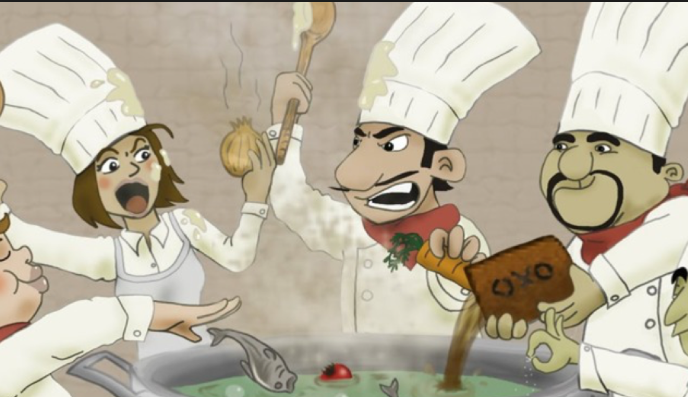 Crying over spilt milk.
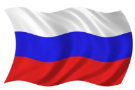 Слезами горю не поможешь.
Слезами горю не поможешь.
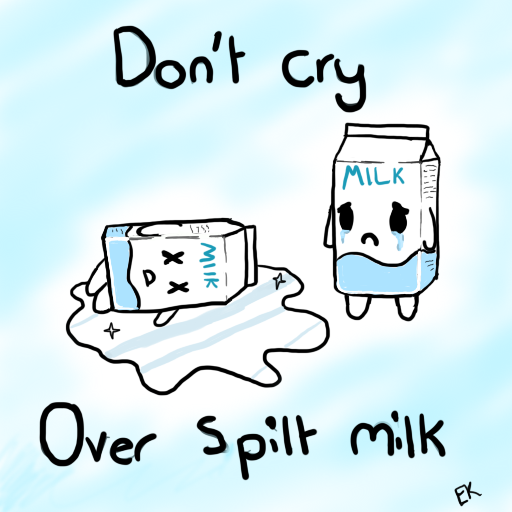 As cool as a cucumber.
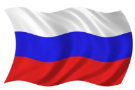 Я спокоен (хладнокровен), как удав.
Я спокоен (хладнокровен), как удав.
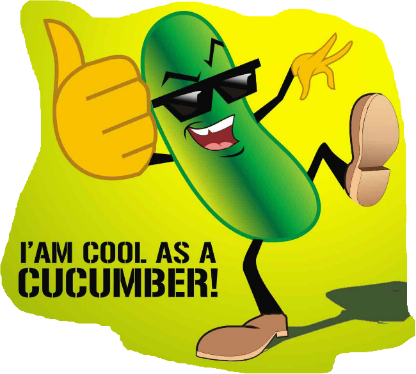 A couch potato
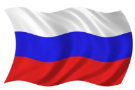 “Повелитель диванов”
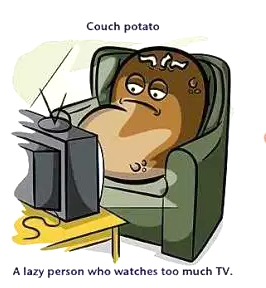 to have a finger in every pie
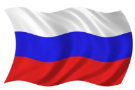 лезть во все дела
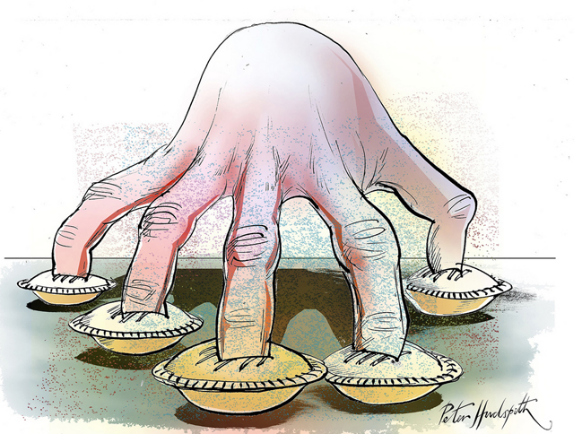 You can`t have your cake and eat it
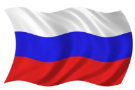 Hельзя приготовить яичницу, не разбив яйца)!
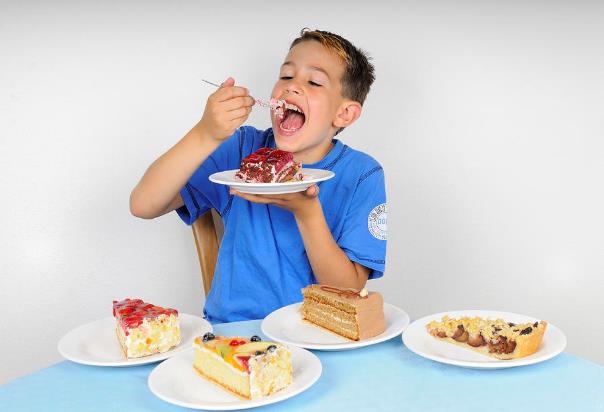 Eat your words!
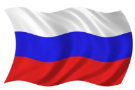 Идти на попятную
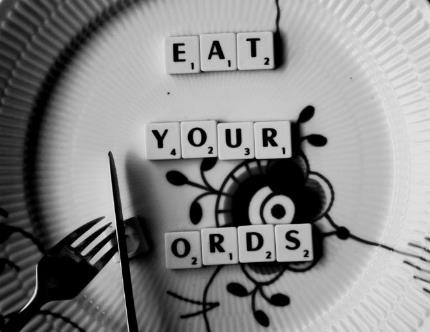 It`s a hot potato
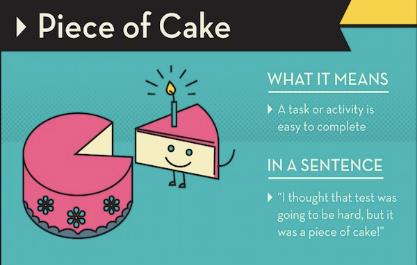 It`s a piece of cake
This is a touchy subject
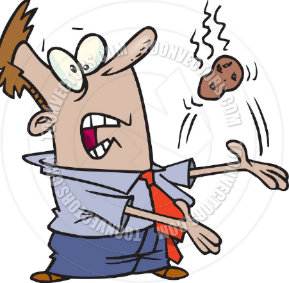 very easy
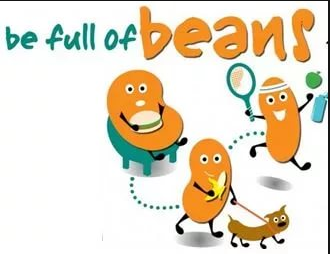 Selling like hot
 cakes
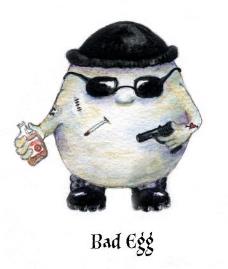 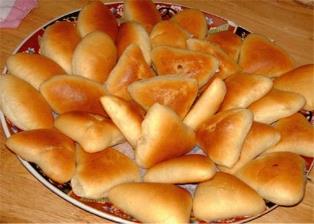 feel happy
bad idea; the scammer; unlucky person
Ex. 3 p. 91
very popular articles of trade
Idioms | sayingsLet`s talk food!
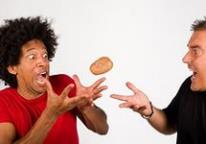 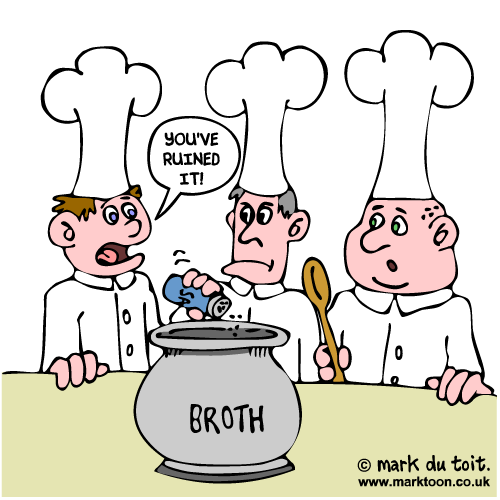 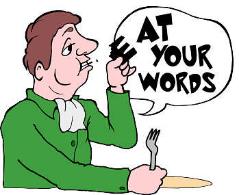 2
1
3
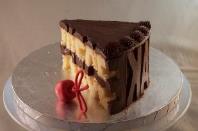 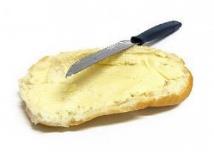 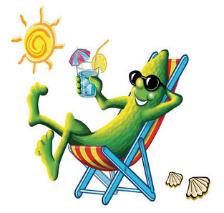 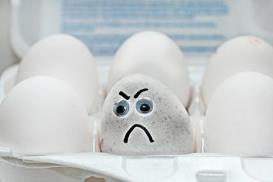 4
7
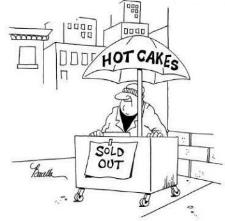 6
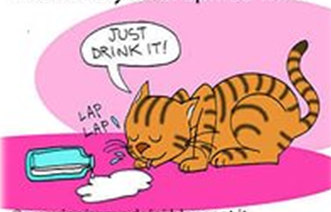 10
5
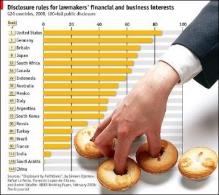 9
8